Разработка проекта ПООП СПО по специальности 43.02.15 Поварское и кондитерское дело с учетом интенсификация освоения образовательной программы
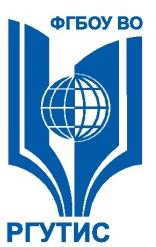 Янченкова Е.В.,  к.п.н., методист ГБПОУ «1-й МОК»
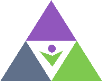 ФУМО 
в системе СПО по УГПС 
43.00.00. Сервис и туризм
Профессиональный цикл в ПООП
Направления интенсификации  ООП
-  применение эффективного учебного плана; 
-  повышение  информативной емкости содержания образования по дисциплинам и междисциплинарным курсам; 
- цифровизация образовательного пространства, применение электронного обучения, дистанционных образовательных технологий;
- оптимизации видов работ на  учебной и производственной  практиках
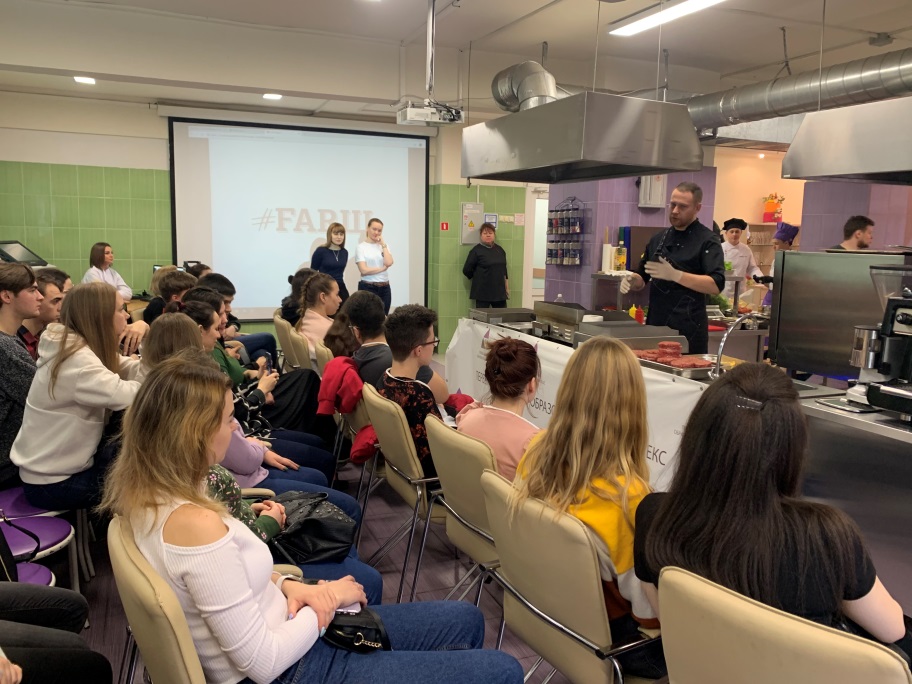 Мастер-классы от партнеров Комплекса
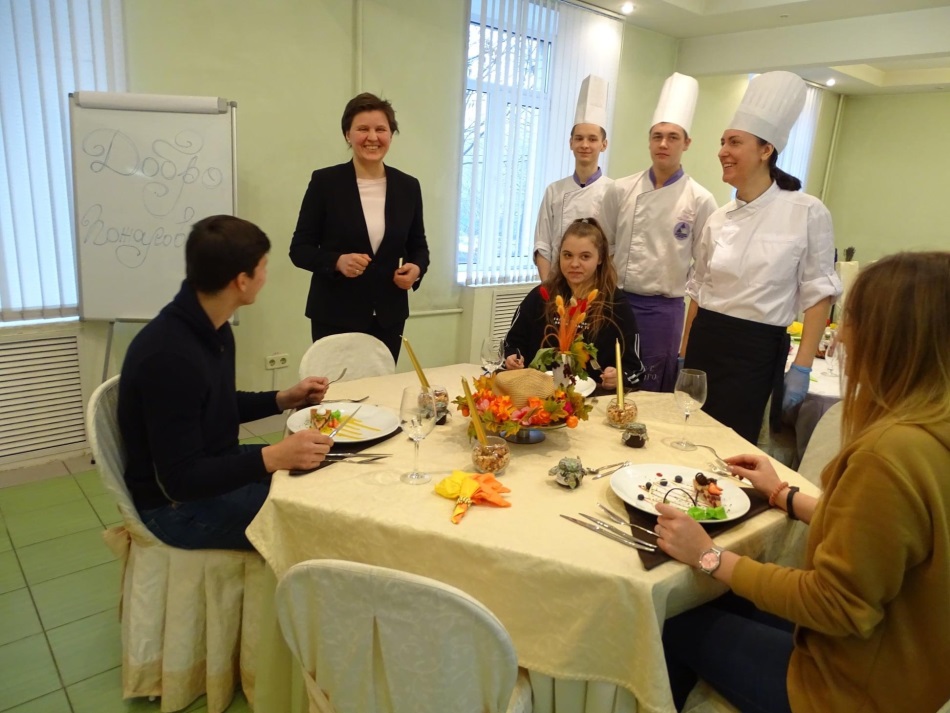 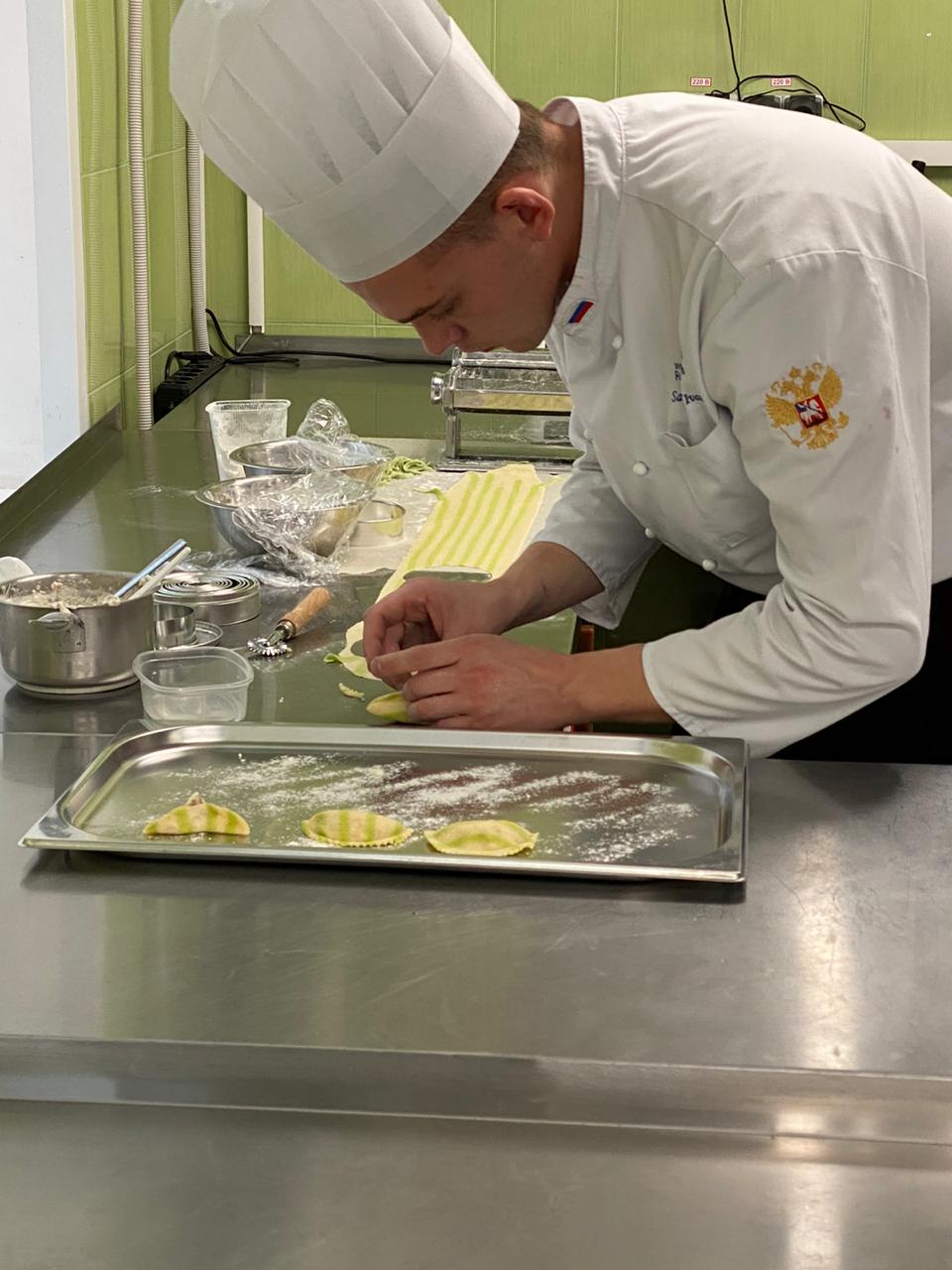 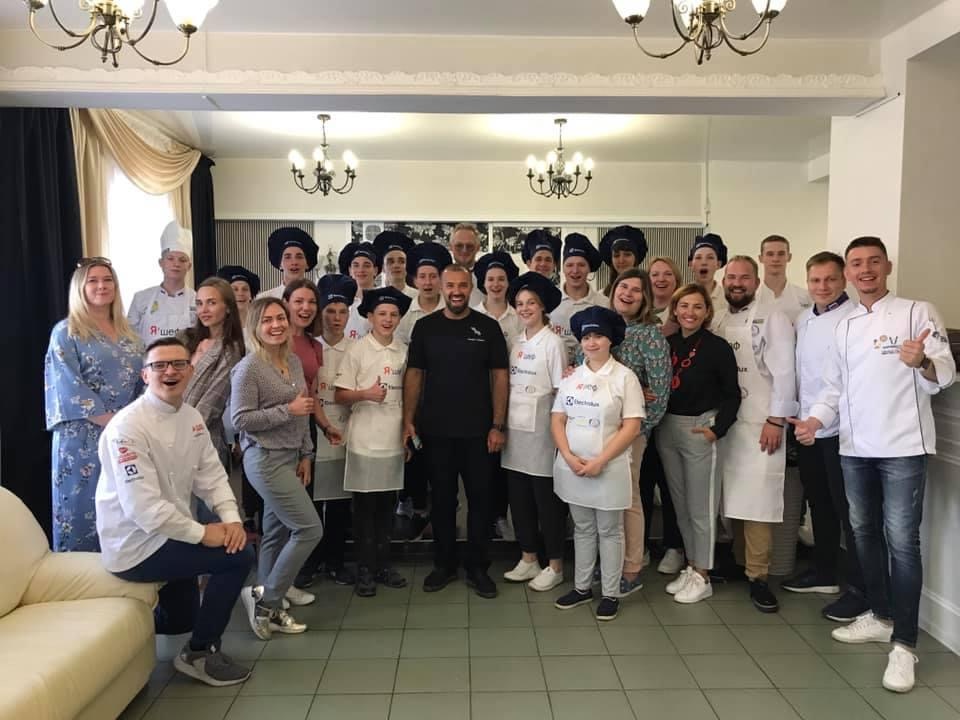 Мастер-классы от победителей чемпионатов Ворлдскиллс Россия
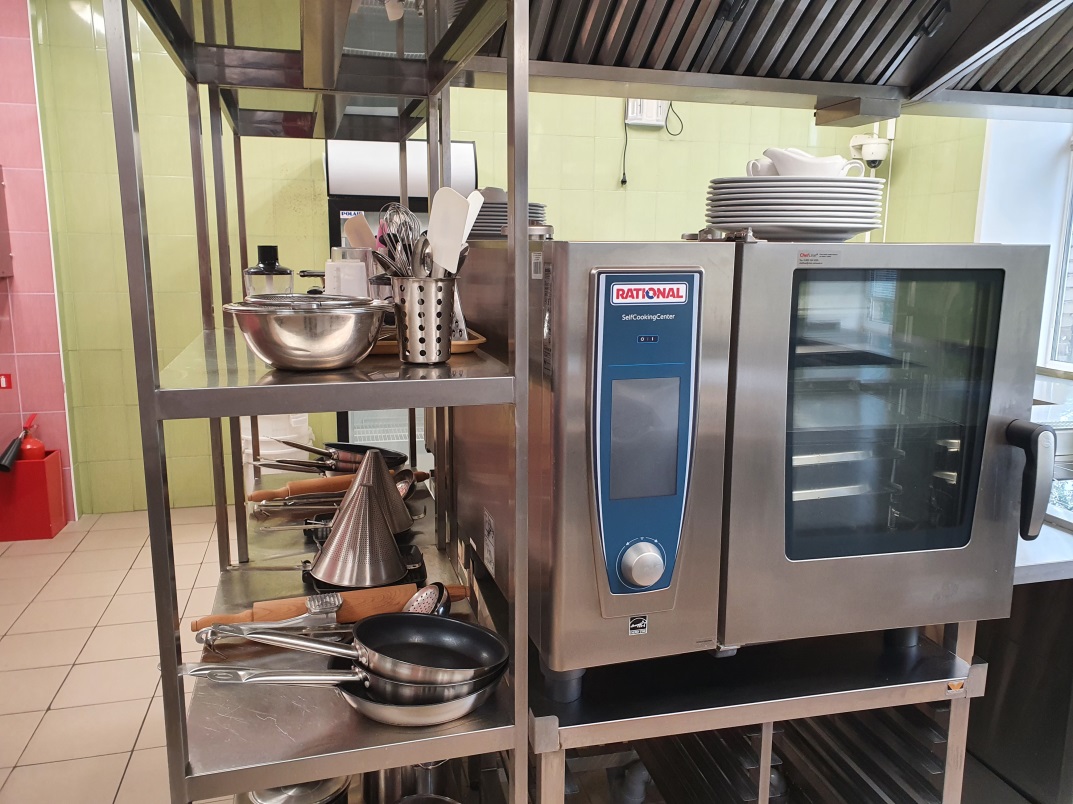 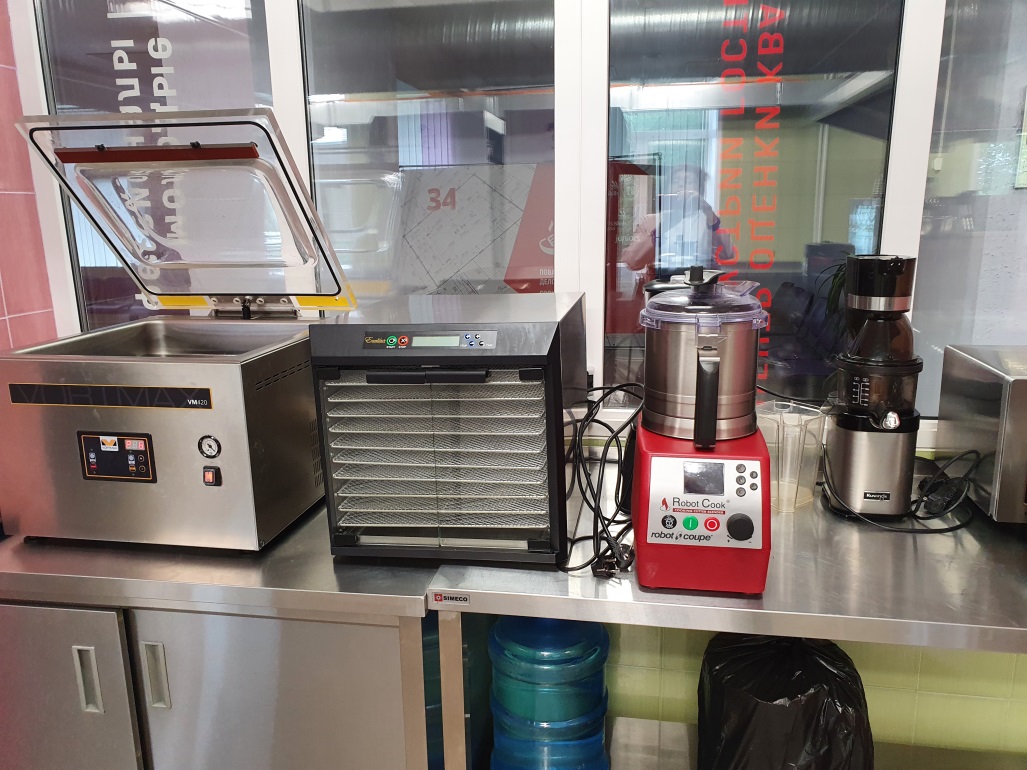 Оснащение учебного полигона по стандартам  
Ворлдскиллс Россия  в соответствии с ИЛ демонстрационного экзамена по компетенции Поварское дело
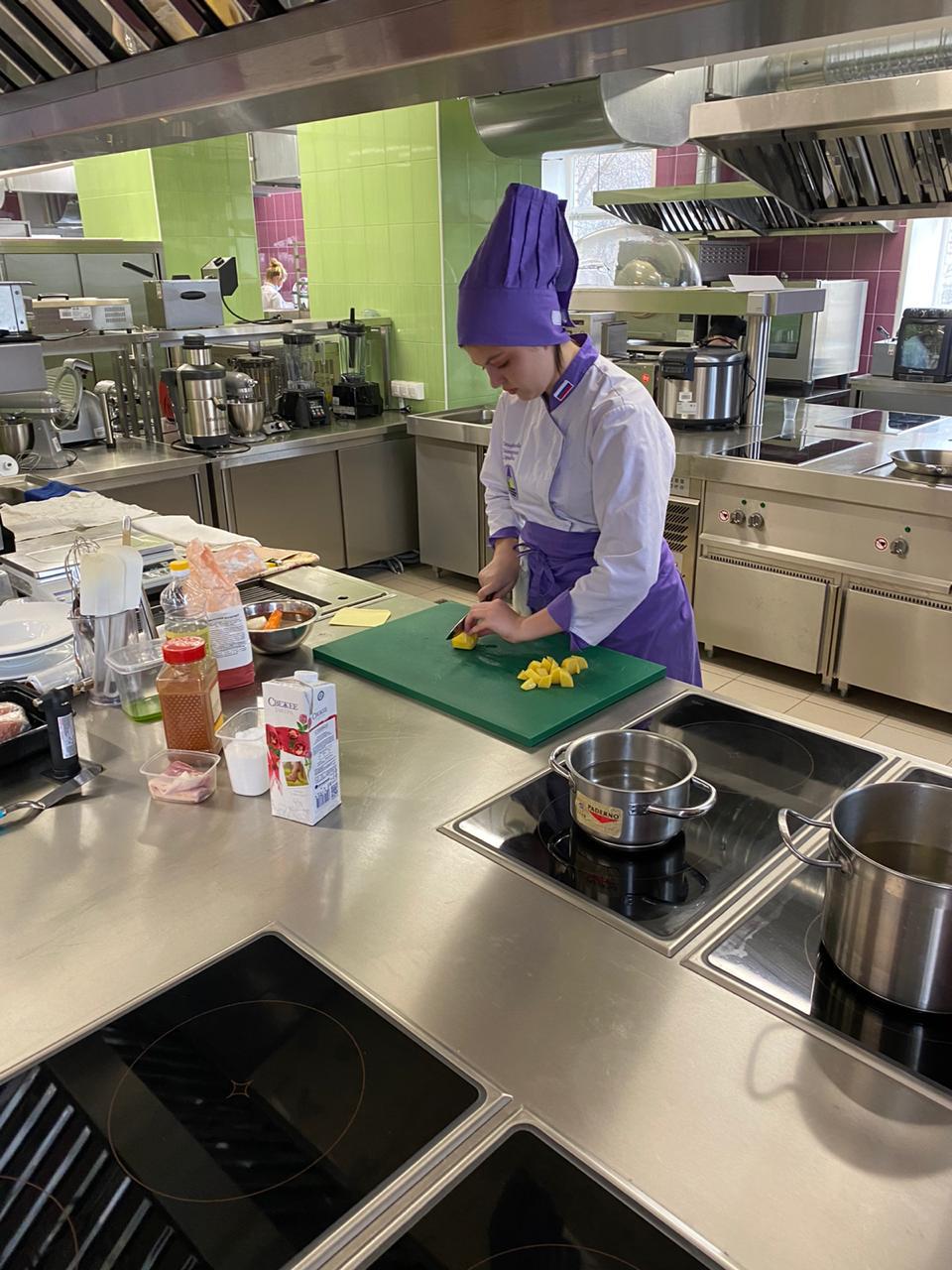 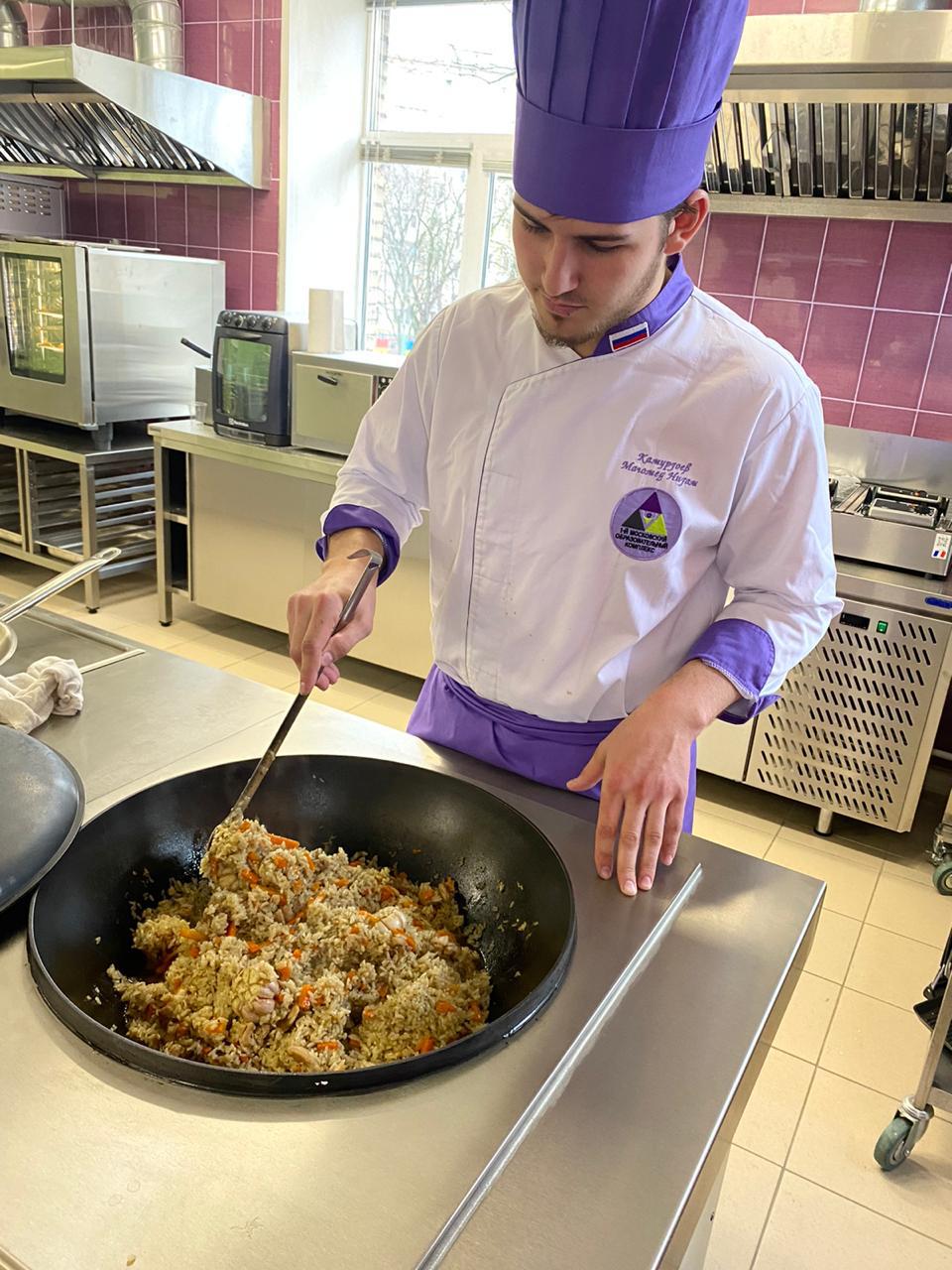 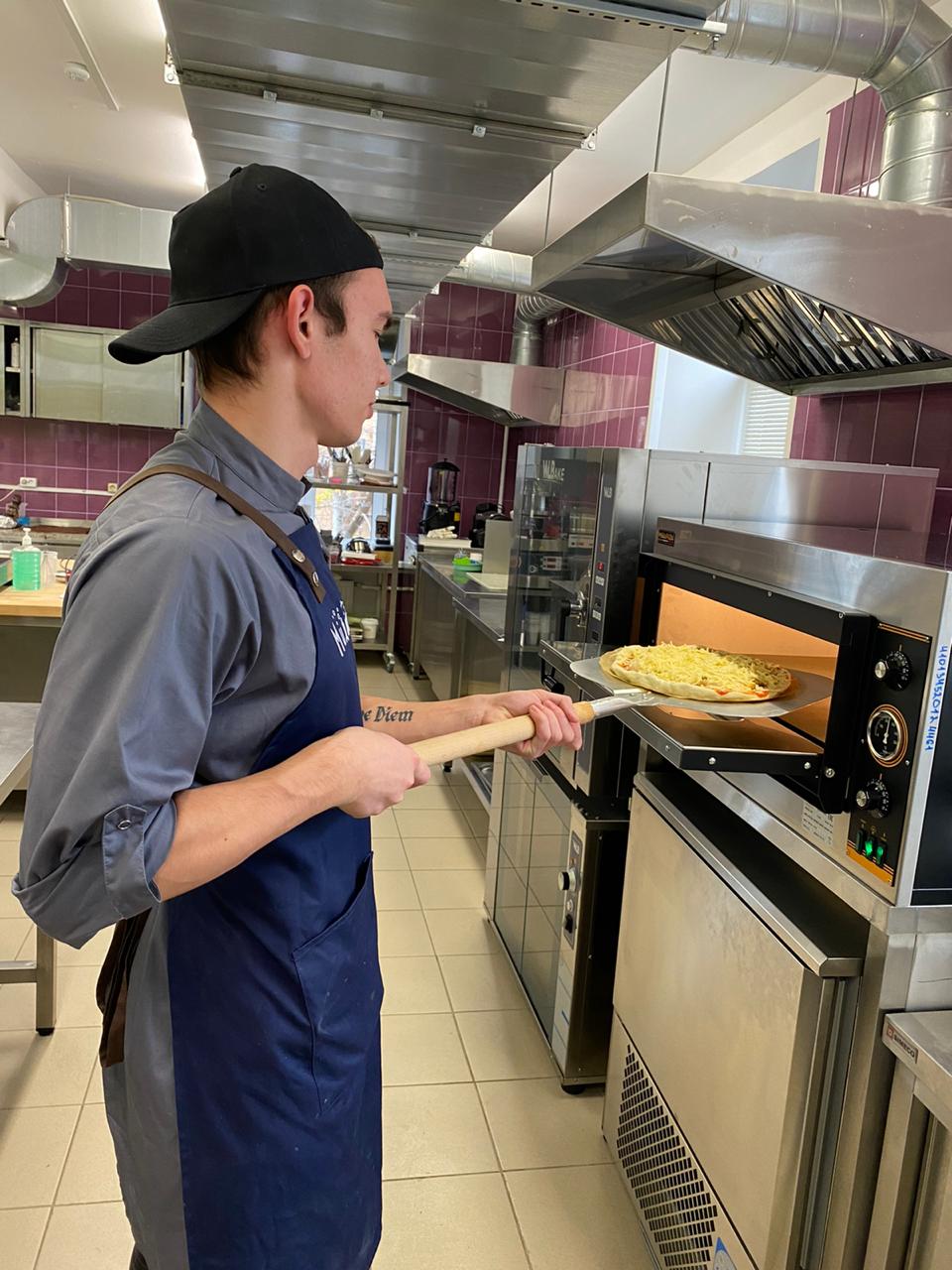 Организация учебной и 
производственной практики
Работа в 
индивидуальных боксах